What do you think they are saying to each other?
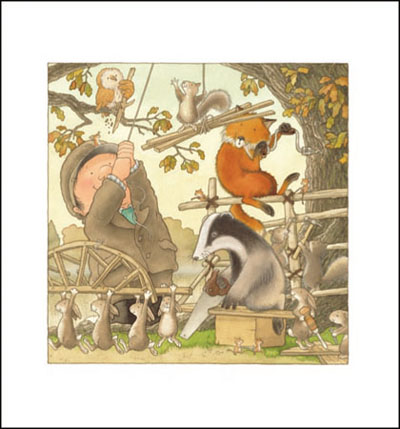